WHERE’S GRANDMA?
Unit 8
By Oksana solodka
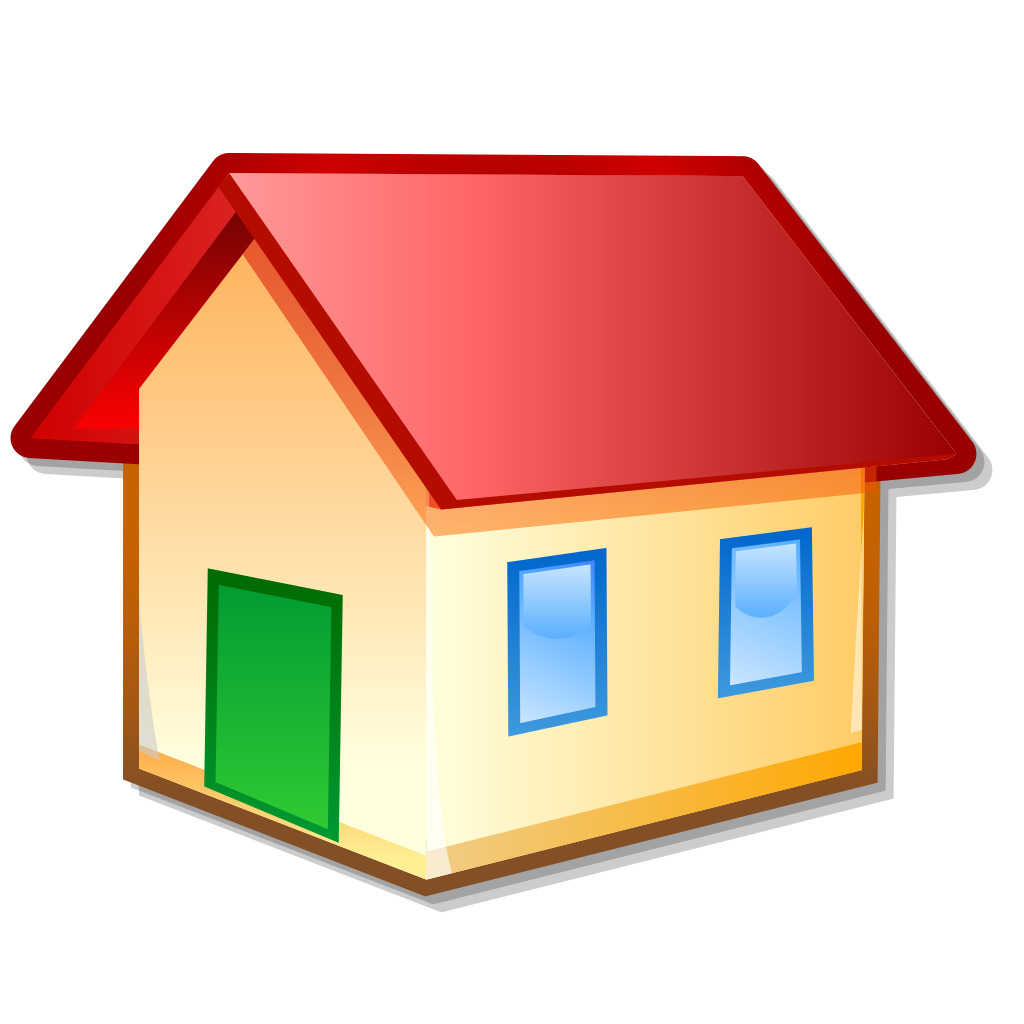 Lesson one: Words
To identify different places at home;
To understand a short story
Where do you live?
Who lives with you?
It’s a kitchen
It’s a living room
It’s a dining room
It’s a bedroom
It’s a bathroom
It’s a garden
Ex. 1,2,3,p. 58 (Book)
https://faf2e.ouponlinepractice.com/lms/book?bookid=ff1
Ex. 1, 2, p. 58 (Workbook)
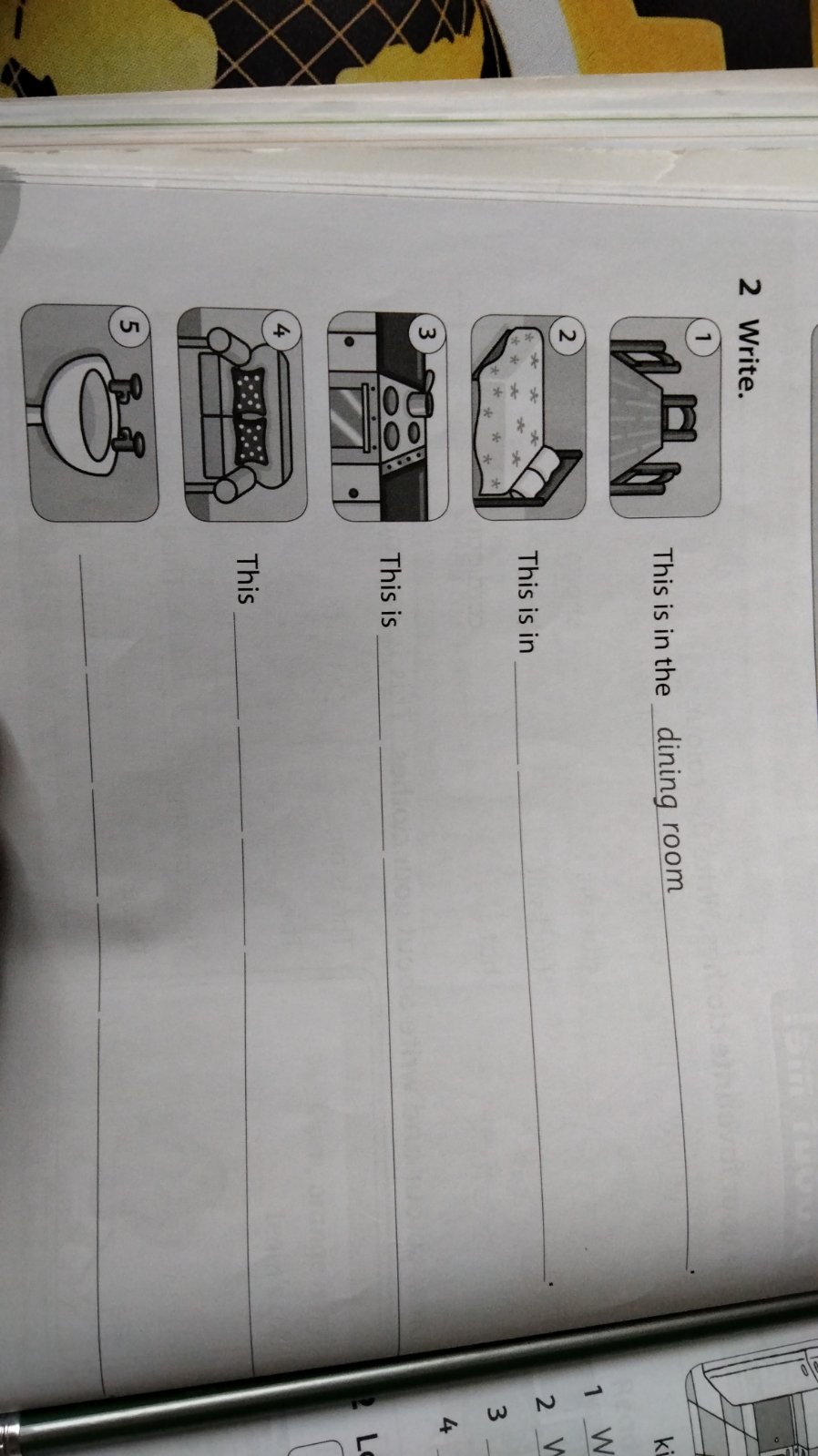 hometask
Learn the words, p.58
https://www.youtube.com/watch?v=pN8m9YckGSI
Lesson two: Grammar (p.1)
https://www.youtube.com/watch?v=pN8m9YckGSI
What’s this?
A garden
A living room
A kitchen
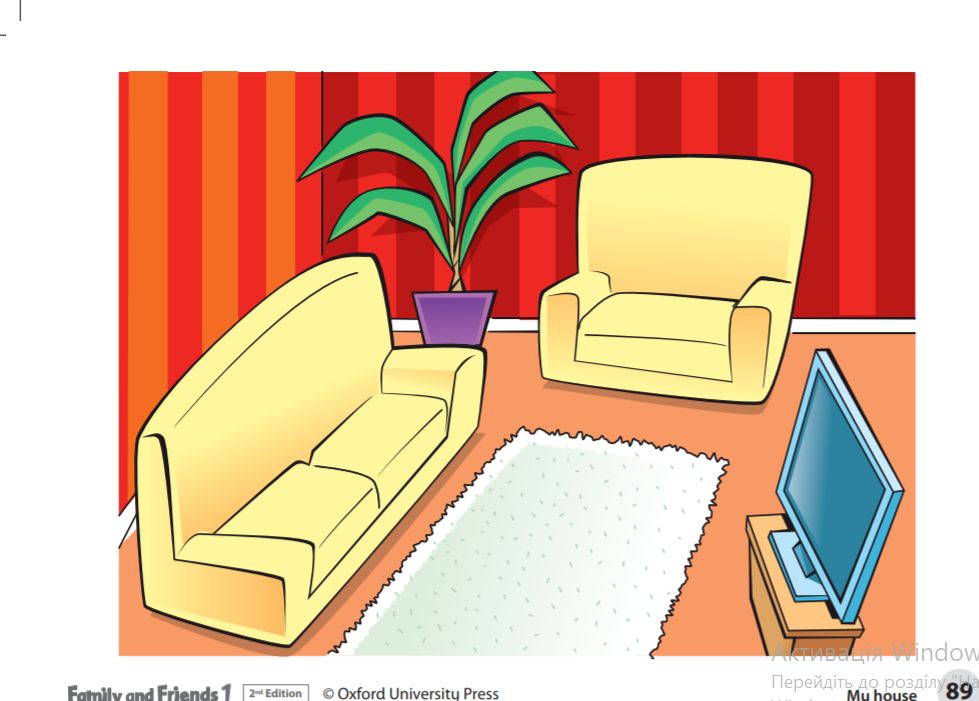 What’s this?
A garden
A living room
A kitchen
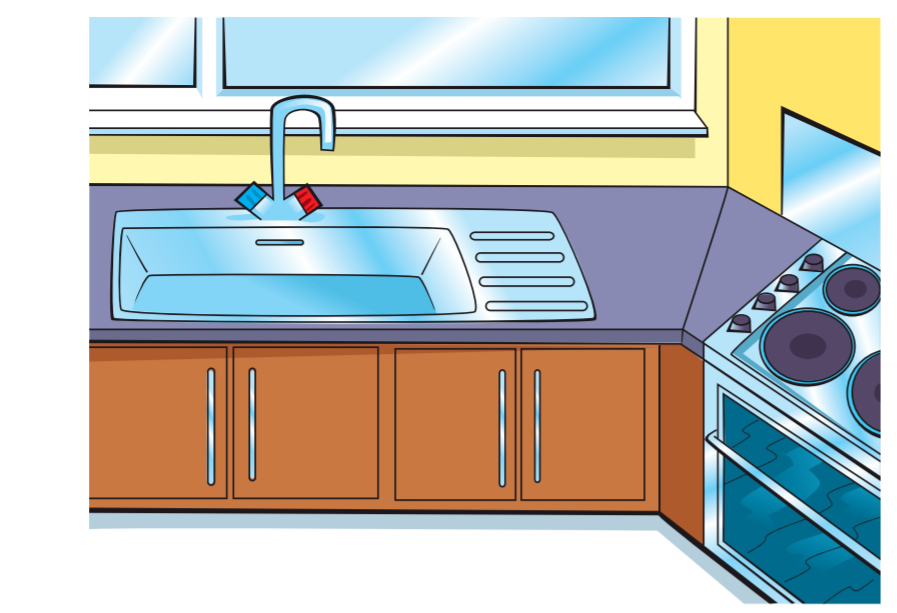 What’s this?
A garden
A bathroom
A bedroom
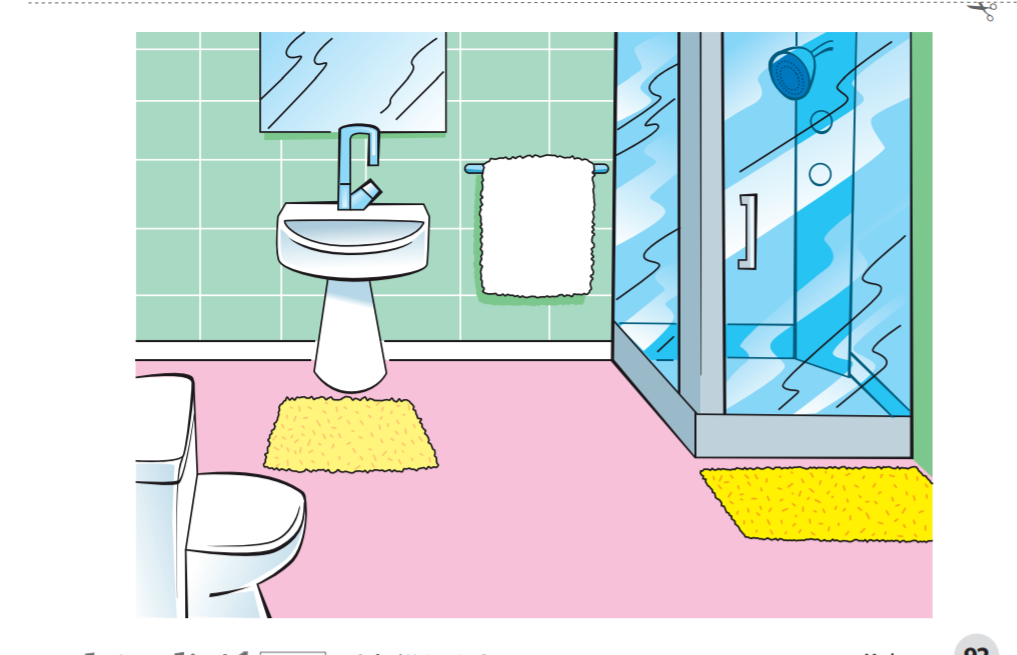 What’s this?
A garden
A bathroom
A bedroom
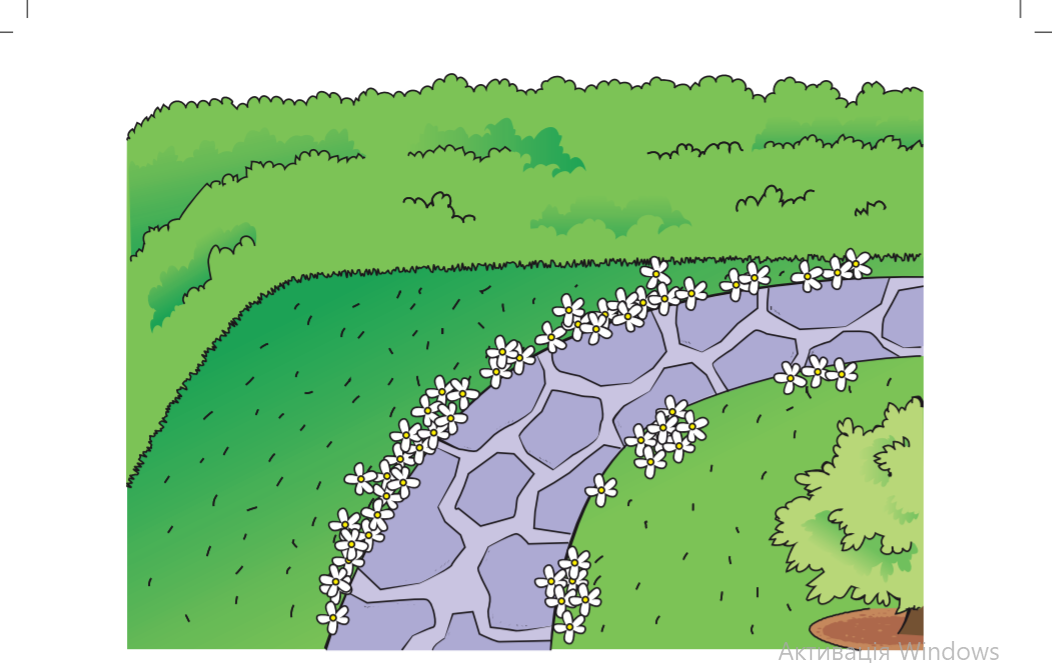 What’s this?
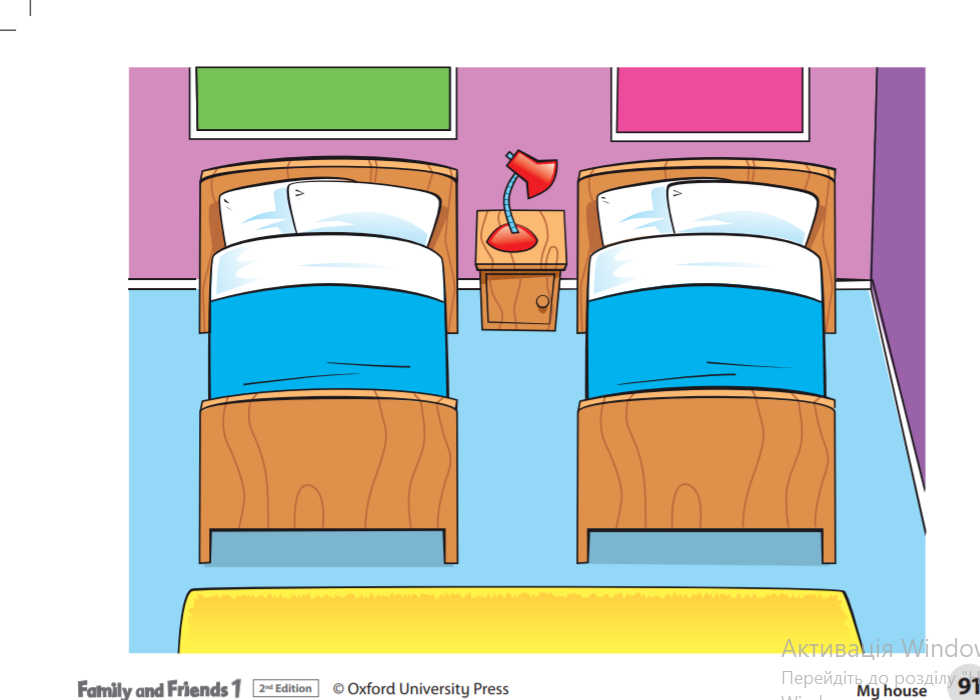 A garden
A dining room
A bedroom
What’s this?
A living room
A dining room
A kitchen
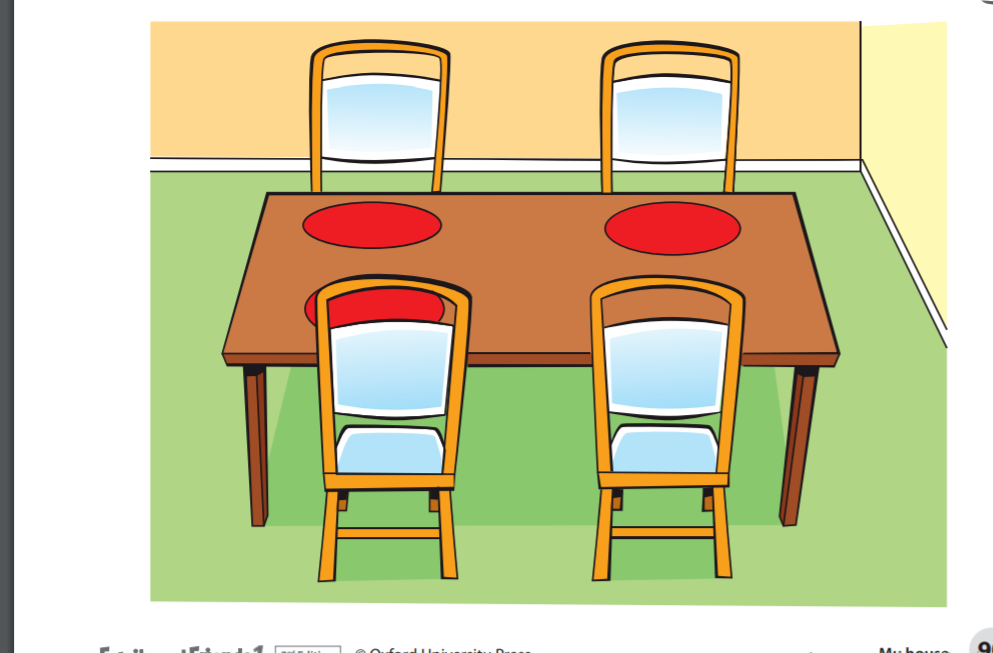 Where is…?                                              Where’s…?
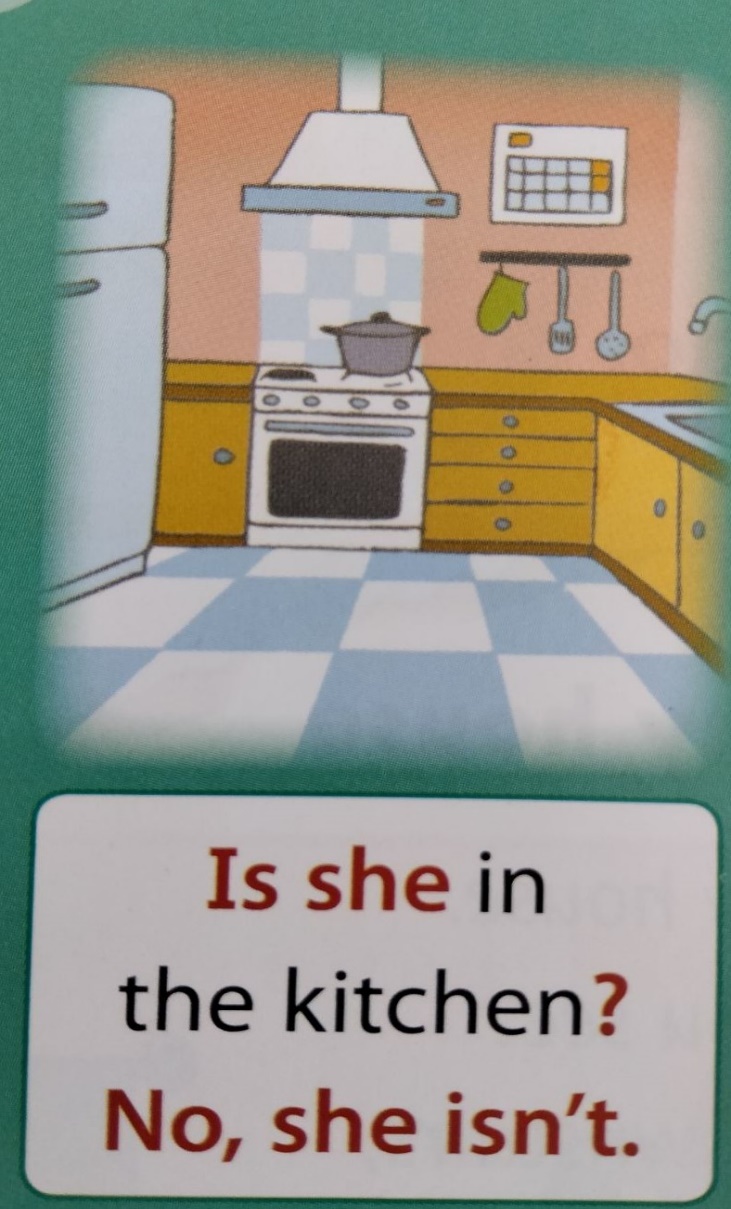 Where are they?
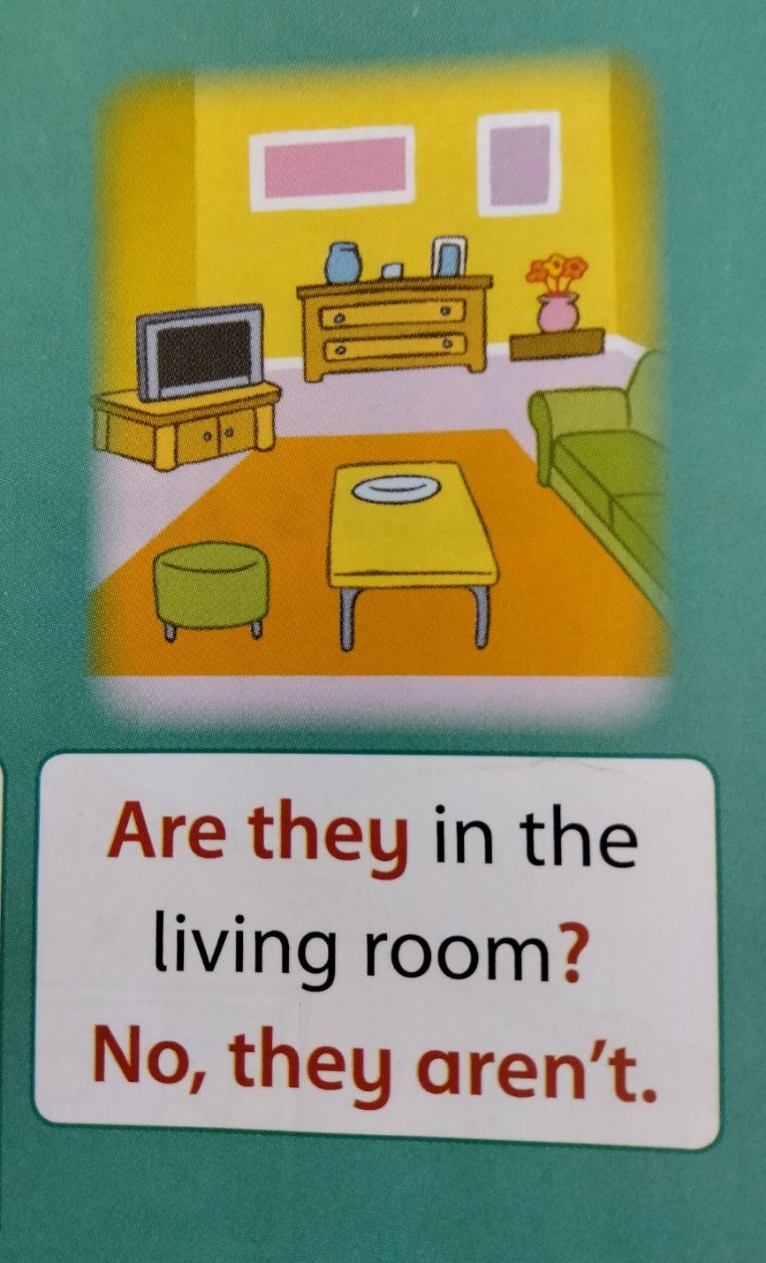 Where are you now?
I’m in the ……. living room
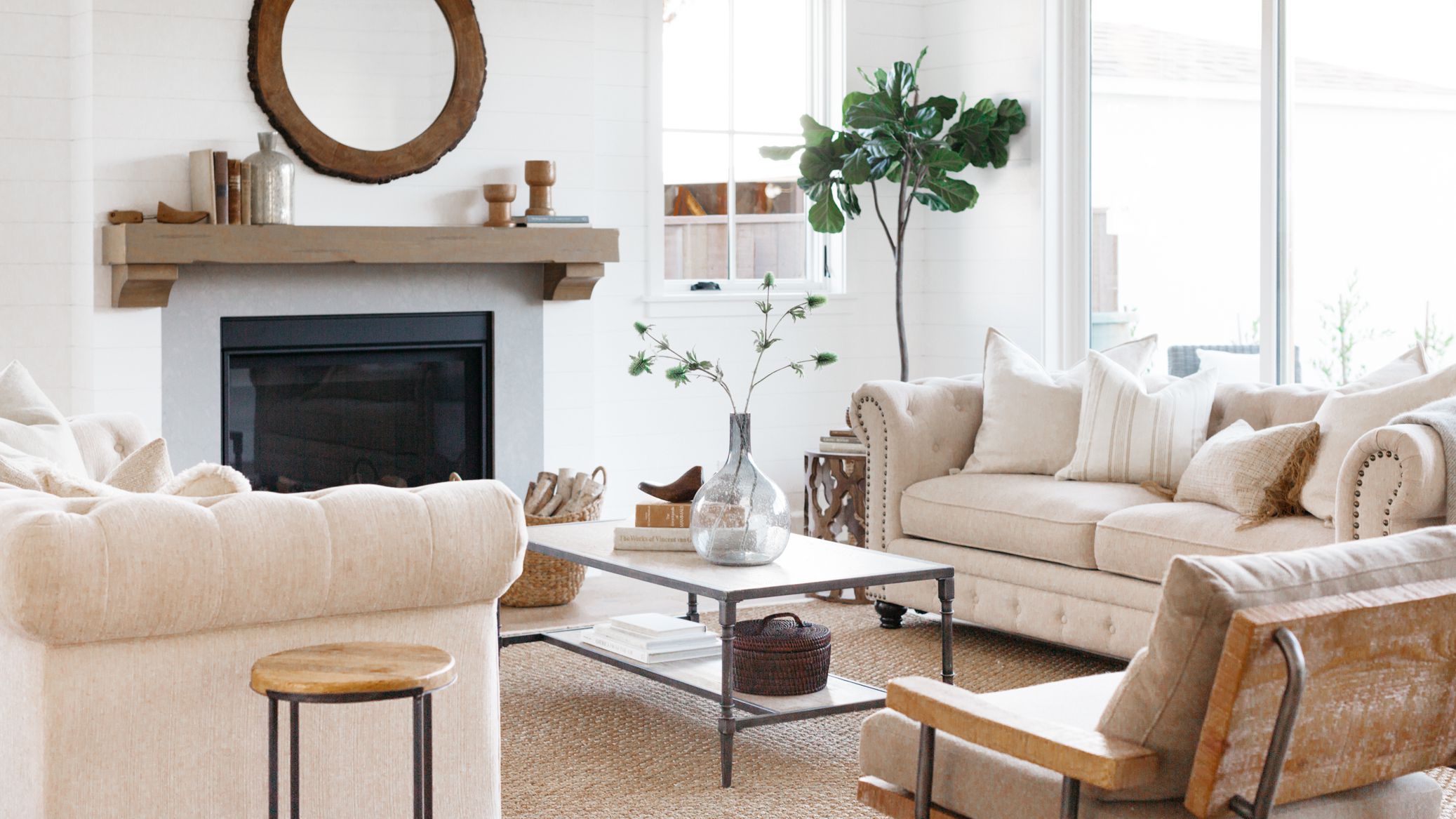 Dialogue
Workbook
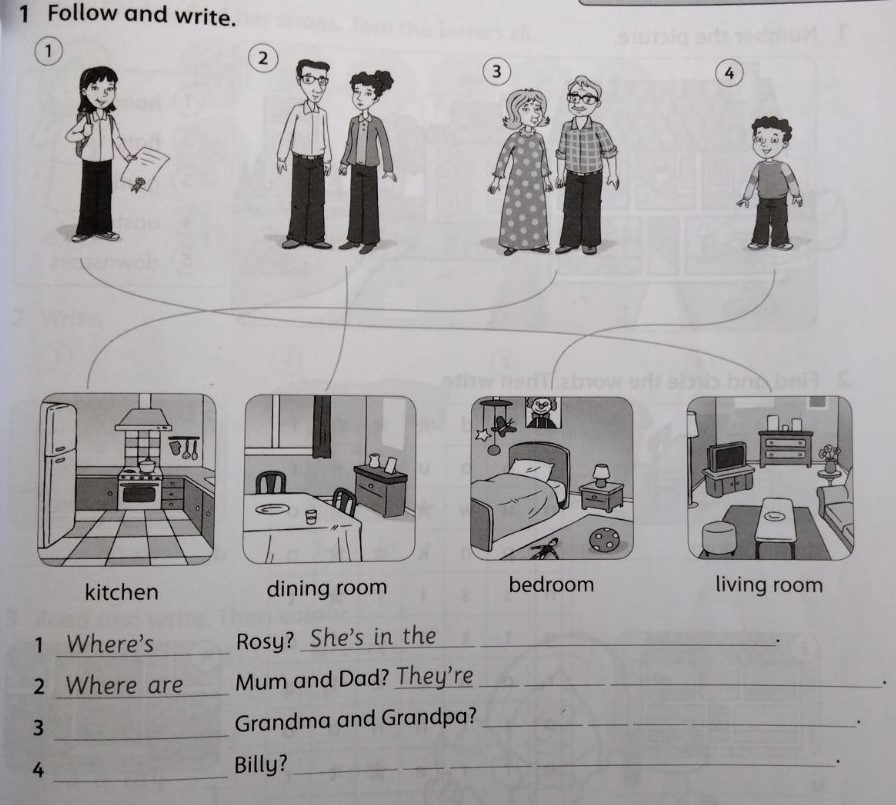 Ex. 1, p. 59
Hometask
Revise the words!!!
Lesson two: Grammar (p.2)
https://faf2e.ouponlinepractice.com/lms/book?bookid=ff1
 (ex. 3, p. 58- watch the video story and discuss the rooms of the house)
Online practice
https://faf2e.ouponlinepractice.com/lms/workbook?bookid=ff1
(Where’s Grandma, words&grammar)
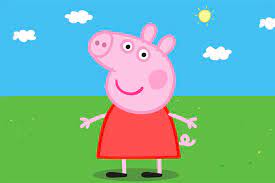 IS
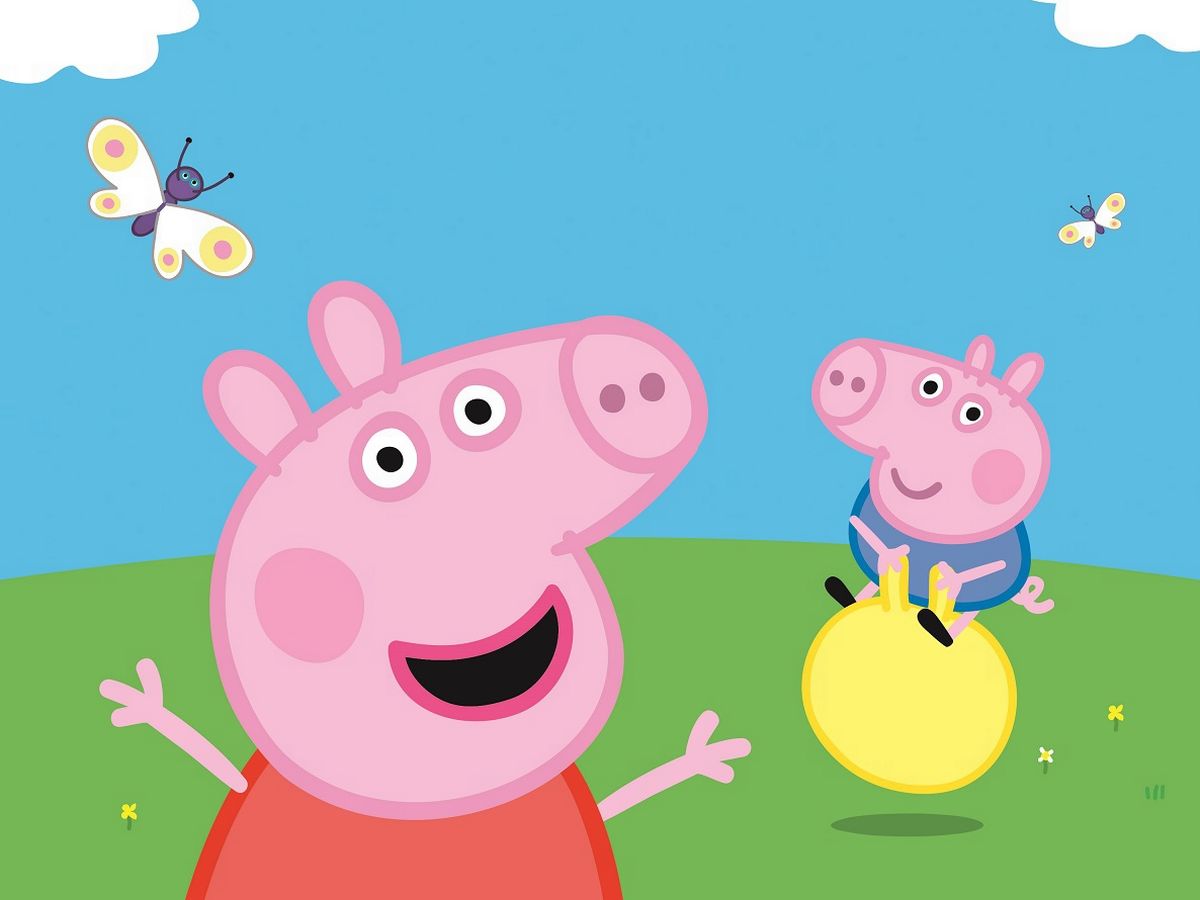 ARE
Lesson 3: song
Hometask-check (ex.3, p.59)
Revise “House” vocabulary (orally)
https://wordwall.net/resource/10048852/english/house
New words
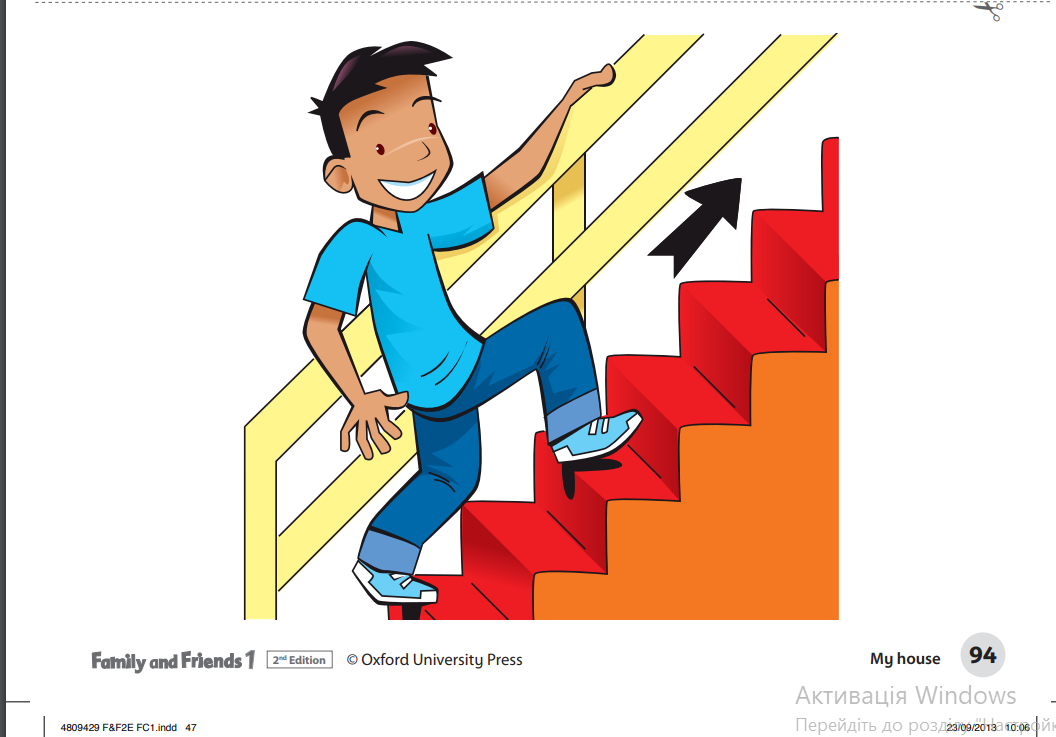 Upstairs
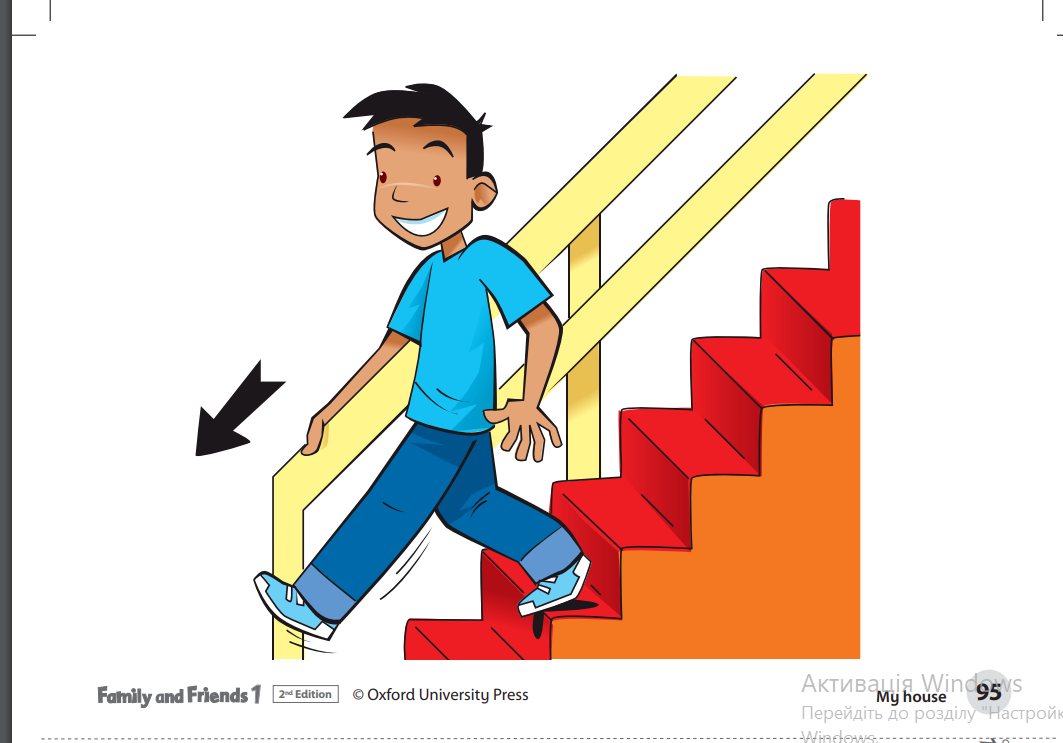 Downstairs
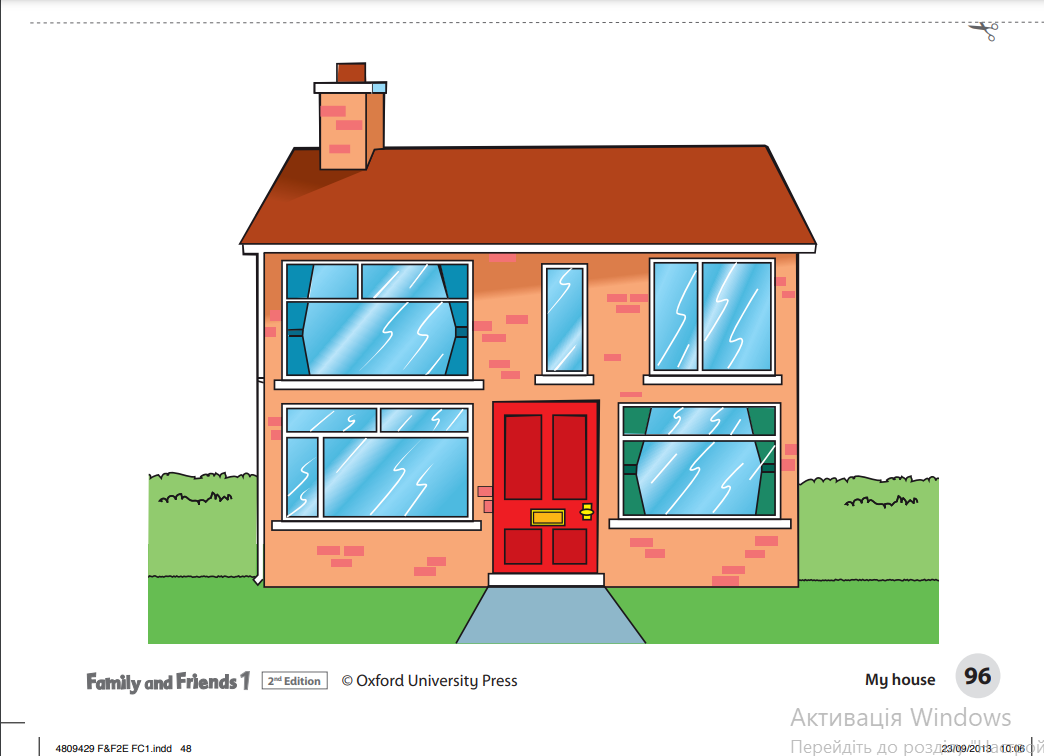 House
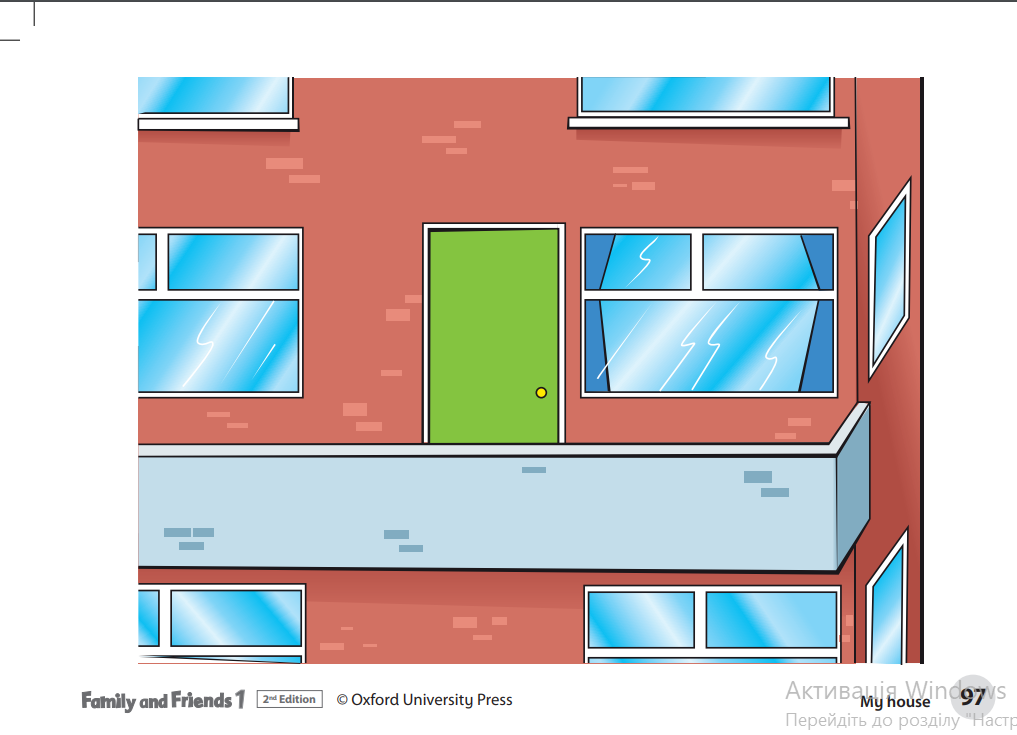 Flat
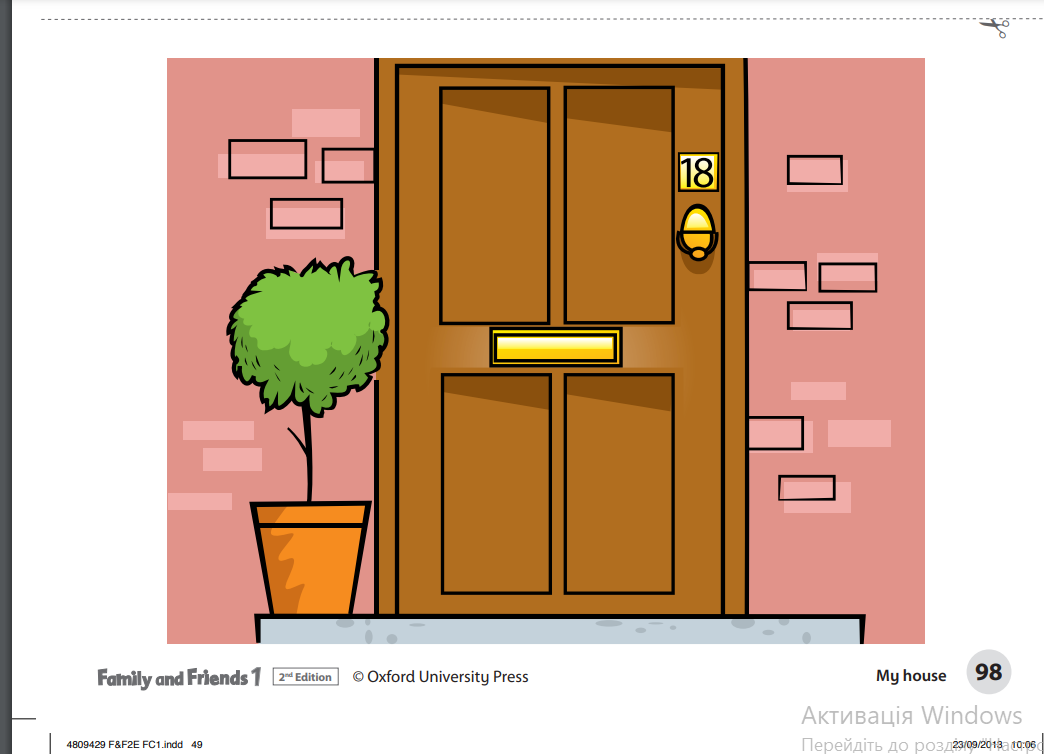 Front door
Listen and sing
Ex.1,2,3, p. 60 (orally)
Ex. 3, p.60 (find and underline new words in the song)
hometask
Ex. 1, 2, p. 60 (WB)
https://www.liveworksheets.com/worksheets/en/English_as_a_Second_Language_(ESL)/Parts_of_the_house/Rooms_in_the_house_yt784581yx
https://wordwall.net/resource/32305313/house-f-f
(the two last on Friday)
Lesson three: workbook
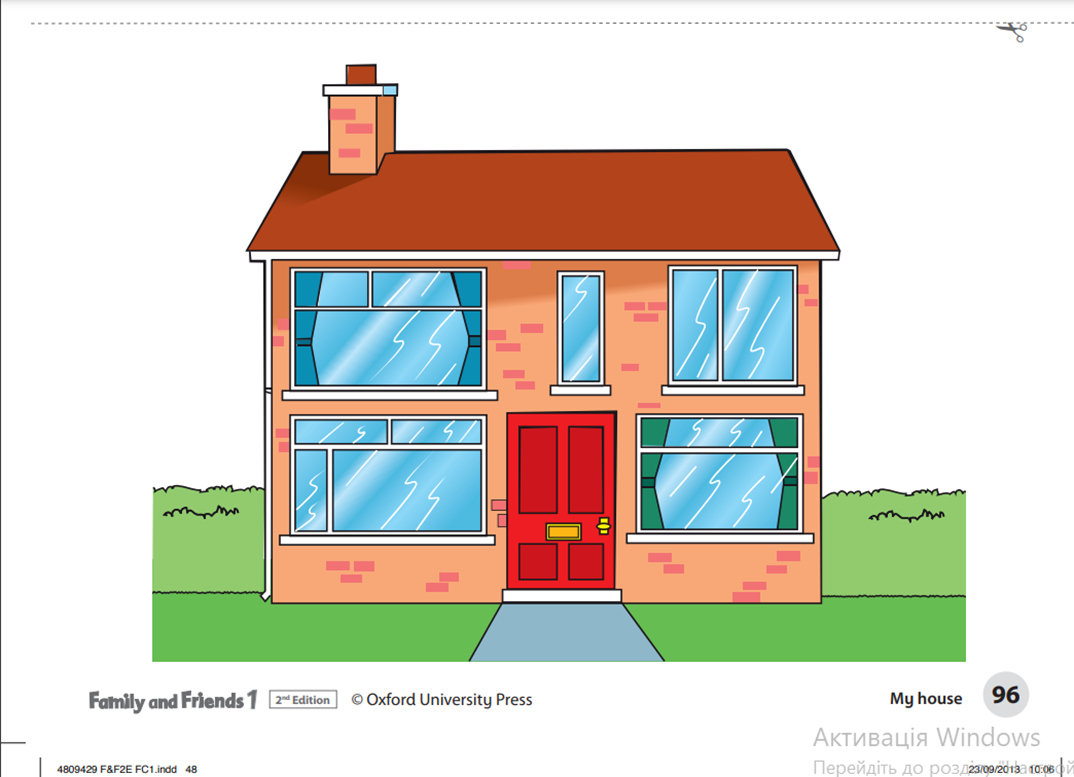 Revise “House” Vocabulary
Online practice
https://faf2e.ouponlinepractice.com/lms/workbook?bookid=ff1

Ask the words orally (one by one)
writing
Insert the missing letters (in the chat and in the copybooks)
u…sta…rs
Fl…t
Ho…se
Gar…en
b…dr…om
D … … r
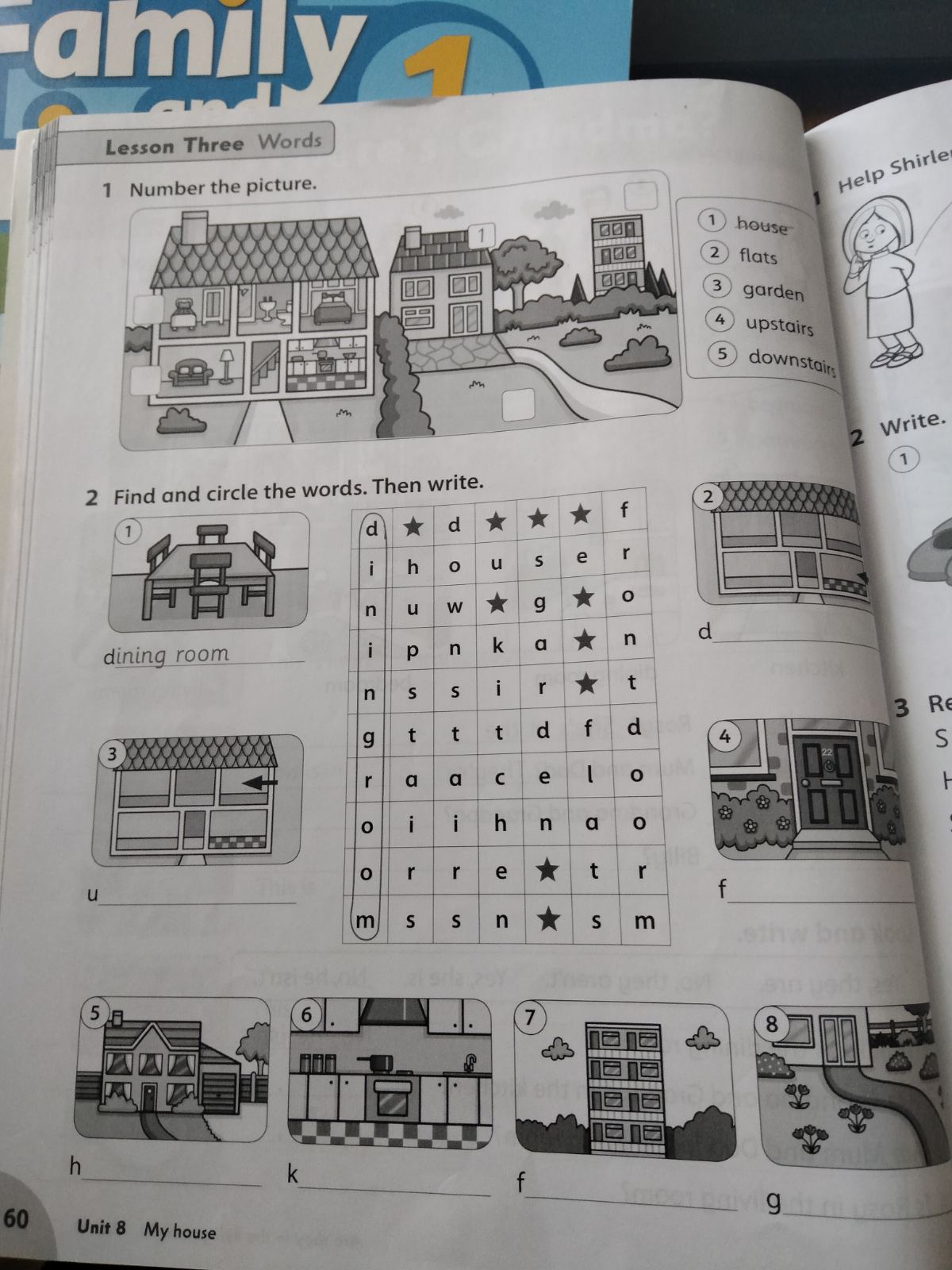 WB, p. 60 (ex.1,2)
hometask: revise the words, p.128 (WB)
Lesson four: phonics
To pronounce the sound “sh”on its own and in words;
To differentiate between the sound “sh”, “s”, “h”
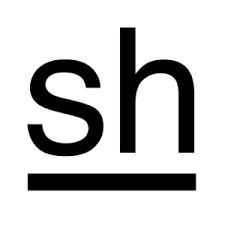 https://www.youtube.com/watch?v=75p-N9YKqNo
https://www.starfall.com/h/ltr-classic/?mg=g
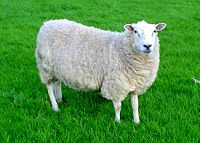 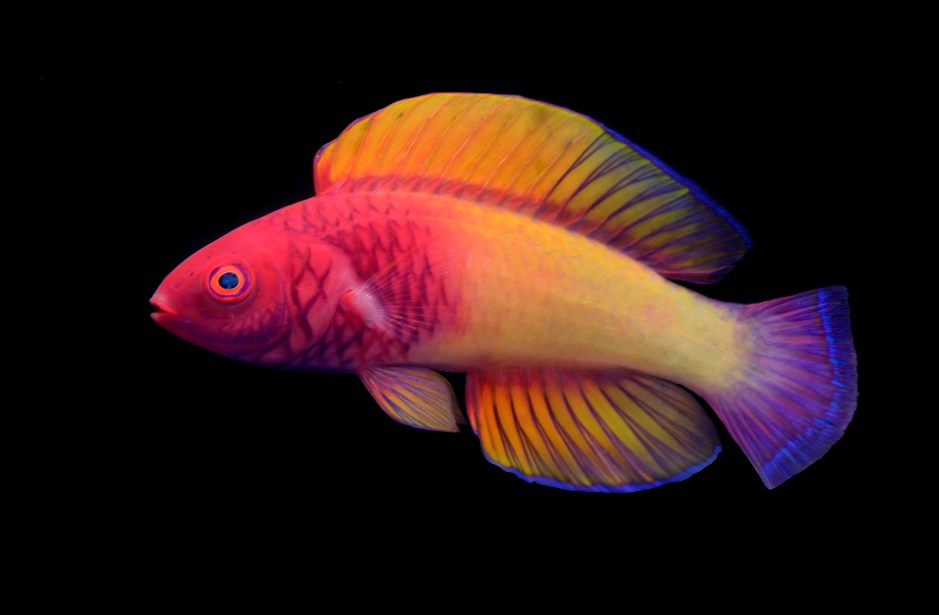 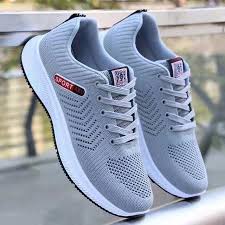 Shoes
Sheep
Fish
She
T-shirt
Shop
Sharpener
Shark
Listen and Chant, ex. 2, p. 61 (book)https://faf2e.ouponlinepractice.com/lms/book?bookid=ff1
Shirley’s shoes are red,
Her T-shirt is blue.
She’s got a toy sheep,
An a toy fish too.
                     The sheep is white, 
                 The fish is blue.
                        Shirley wants to play, 
                               With me and with you.
hometask
P. 61 (WB) (start at the lesson and finish at home)
Lesson five: skills time!
Revise the sound  “sh”
Revise “House” Vocabulary
Shoes
Sheep
Fish
She
T-shirt
Shop
https://faf2e.ouponlinepractice.com/lms/workbook?bookid=ff1
Ex. 4, p. 61
sh
h
s
Ex. 4, p. 61
sh
h
s
Ex. 4, p. 61
sh
h
s
speaking
Talk about homes, ask individual children to name the rooms in their house/the colours
E.g. My bedroom is green.
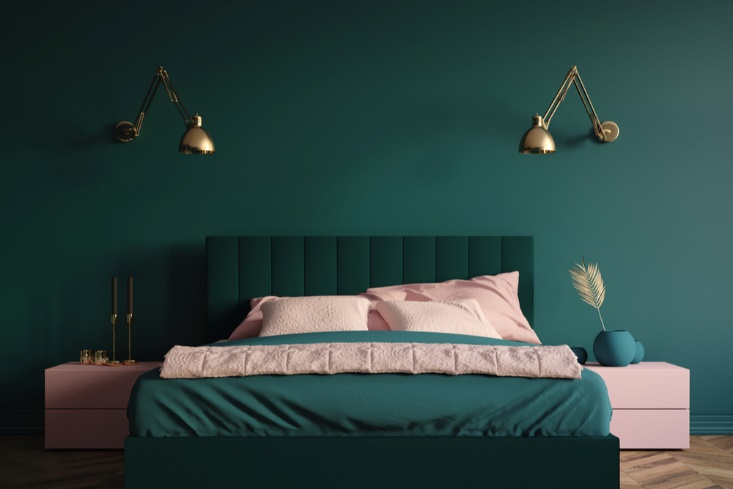 Reading, p. 62